Combustibles y Lubricantes
Lubricantes
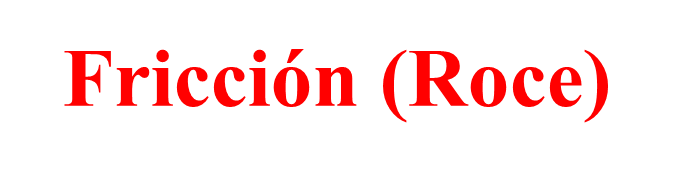 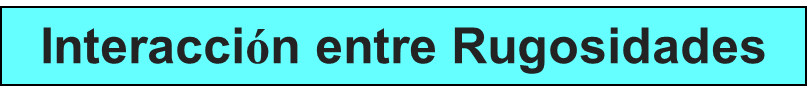 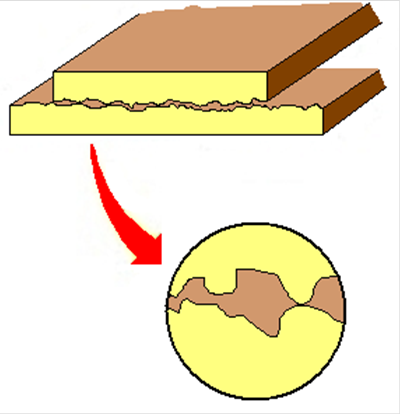 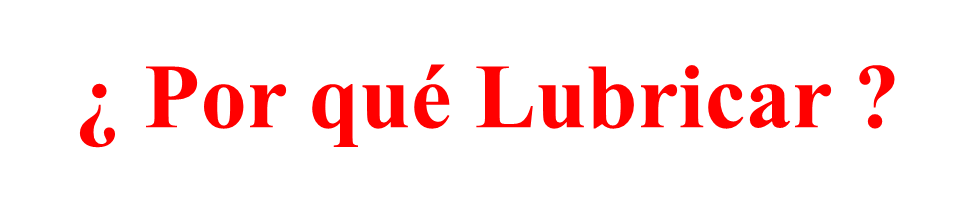 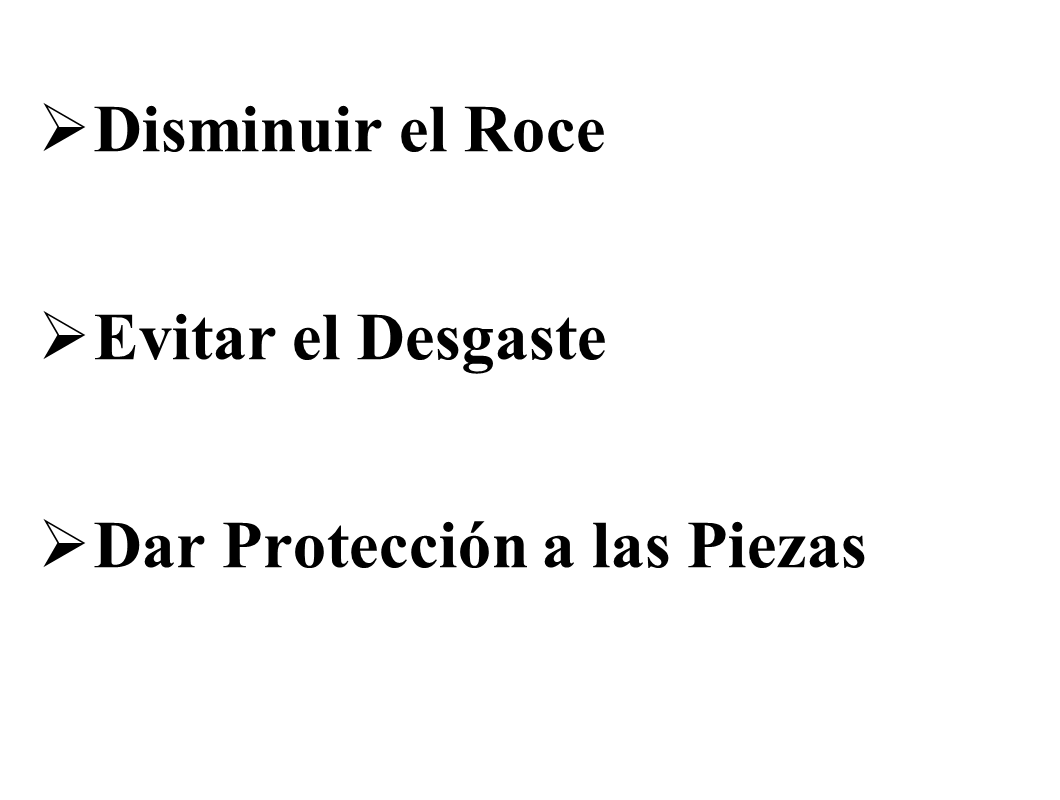 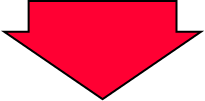 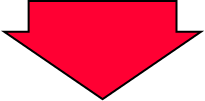 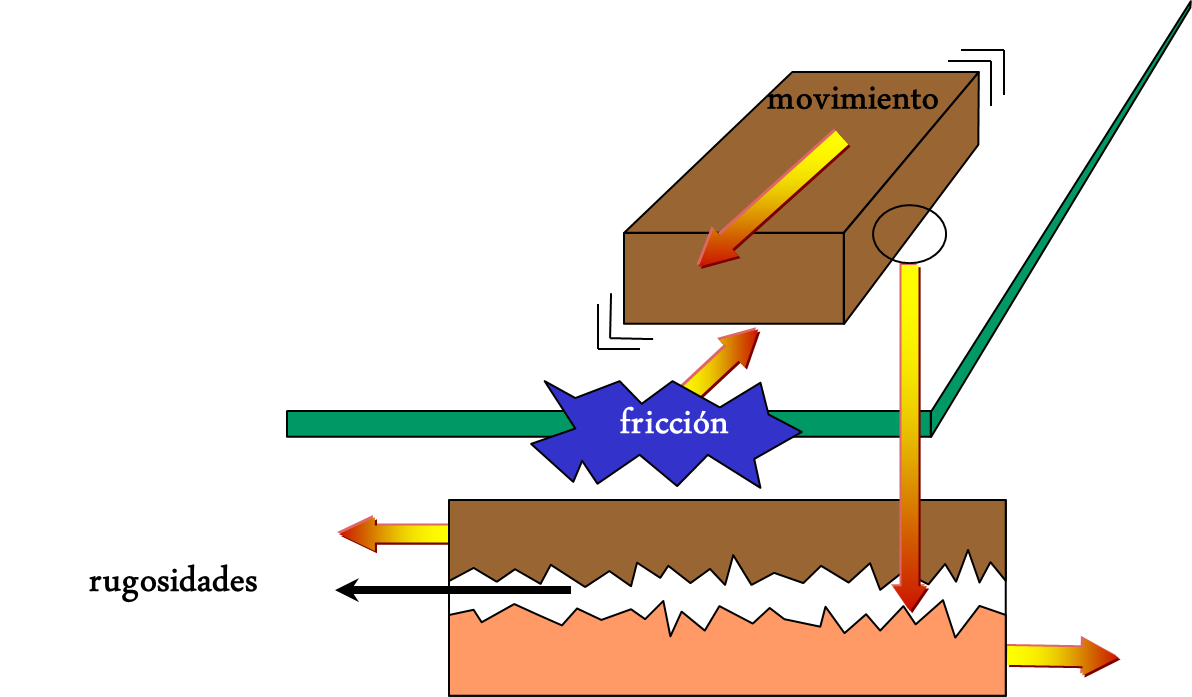 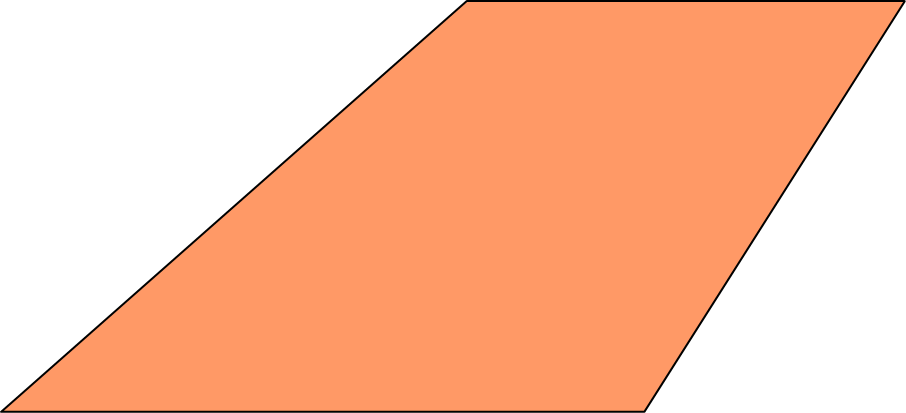 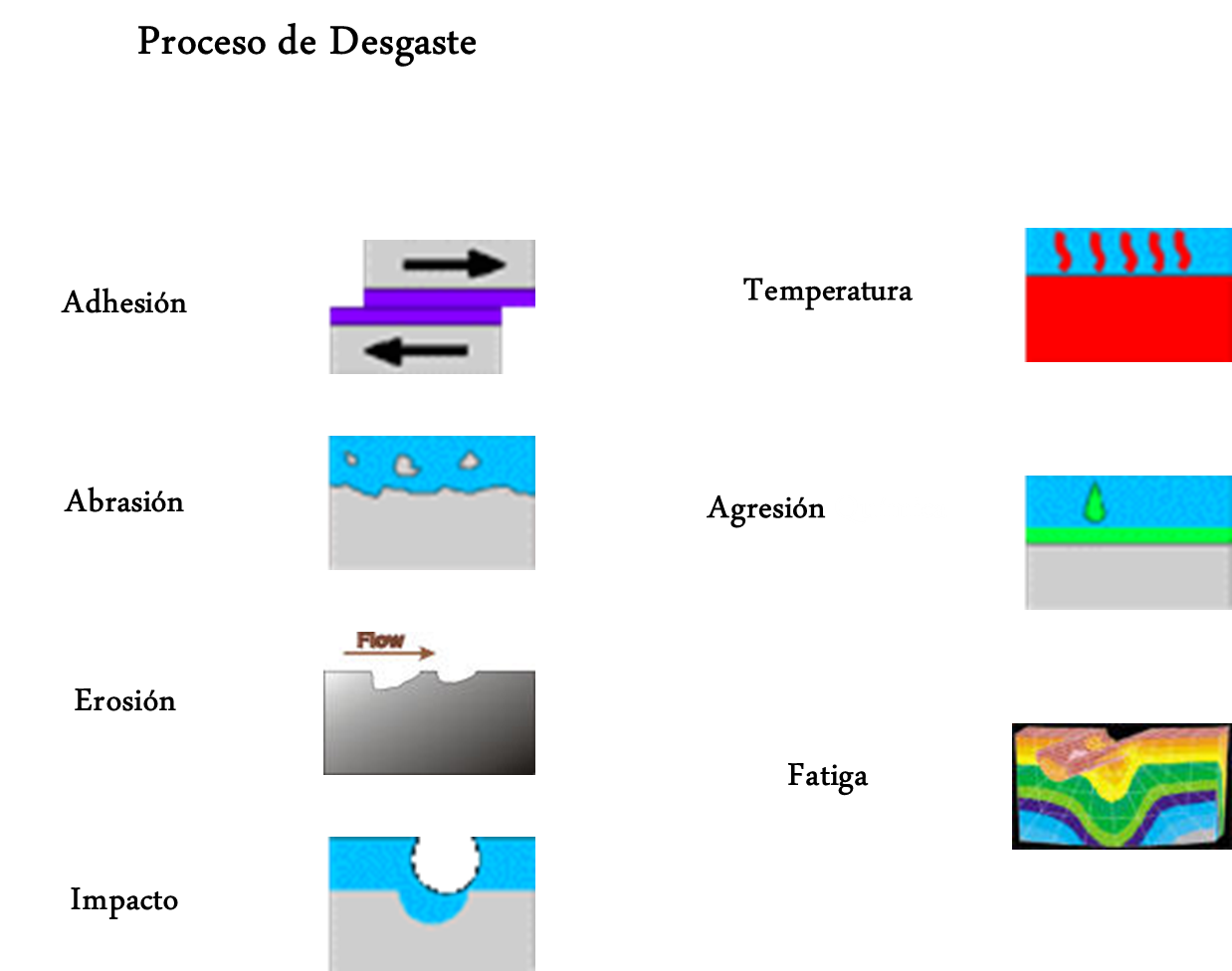 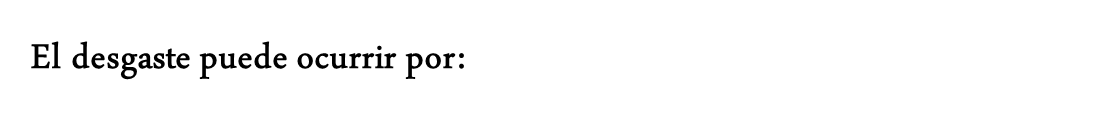 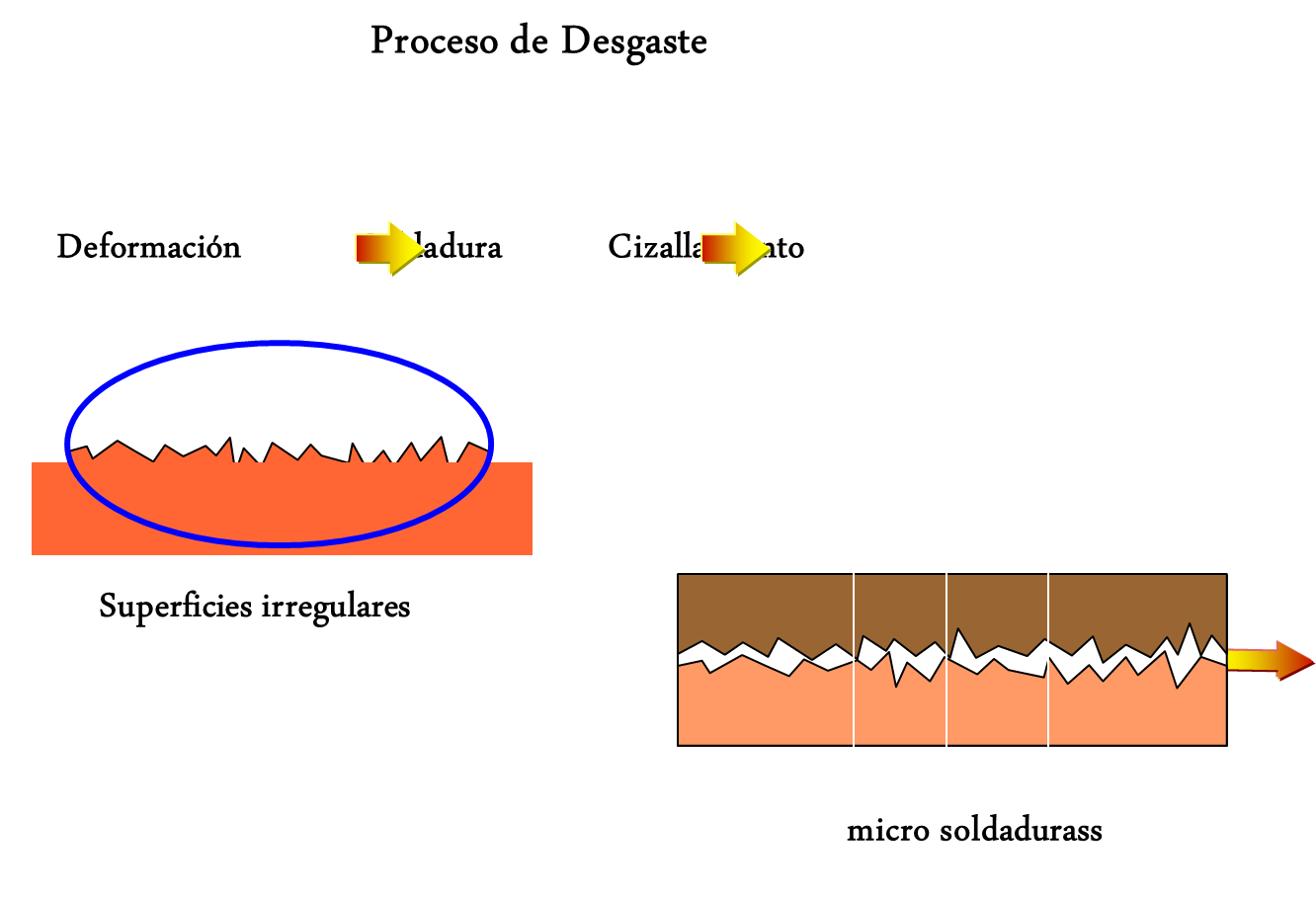 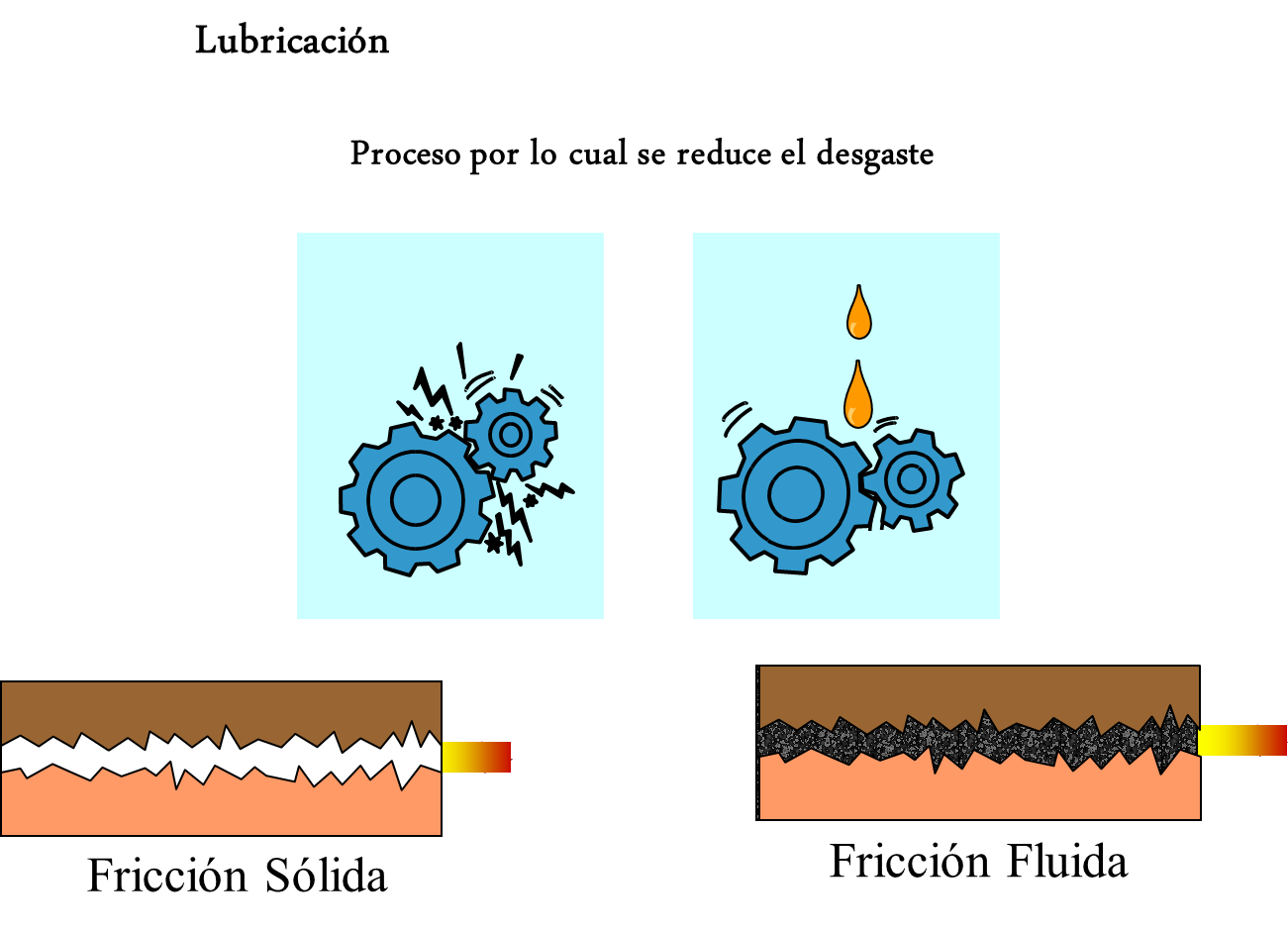 Tipos de Lubricación
Pueden distinguirse tres formas distintas: lubricación.

 hidrodinámica,

 límite o de contorno, 

hidrostática.
Lubricación hidrodinámica: 

 Las superficies están separadas por una película de lubricante que proporciona estabilidad. 

No se basa en introducir lubricante a presión (puede hacerse), exige un caudal de aceite, la presión se genera por movimiento relativo.
 
Se  habla también de lubricación de película gruesa, fluida, completa o perfecta.
Lubricación hidrostática 

 la película de lubricante es tan fina que existe un contacto parcial metal-metal. 

 En este tipo de lubricación (de película delgada, imperfecta o parcial) mas que la viscosidad del lubricante es más importante la composición química.
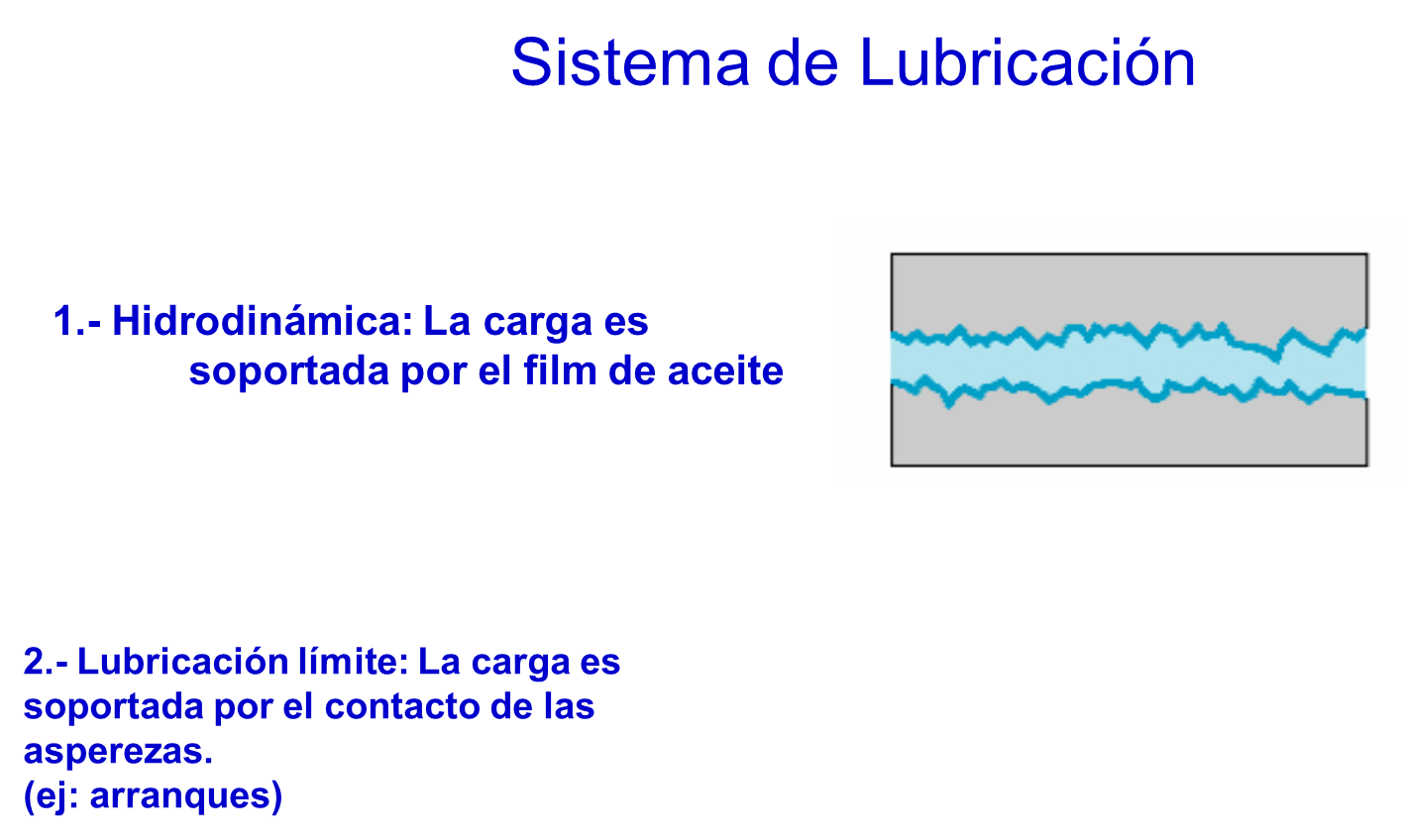 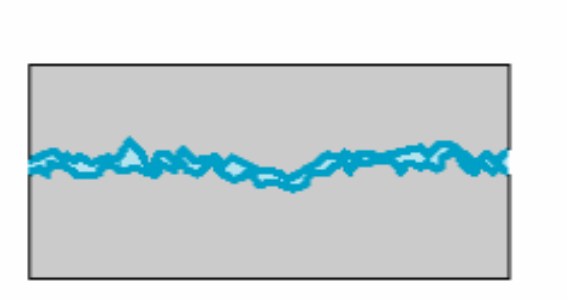 Elastohidrodinámica: La carga es soportada por el film viscoso con deformación elástica en la zona de contacto (ej: engranajes)
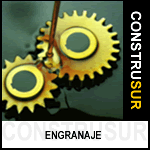 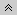 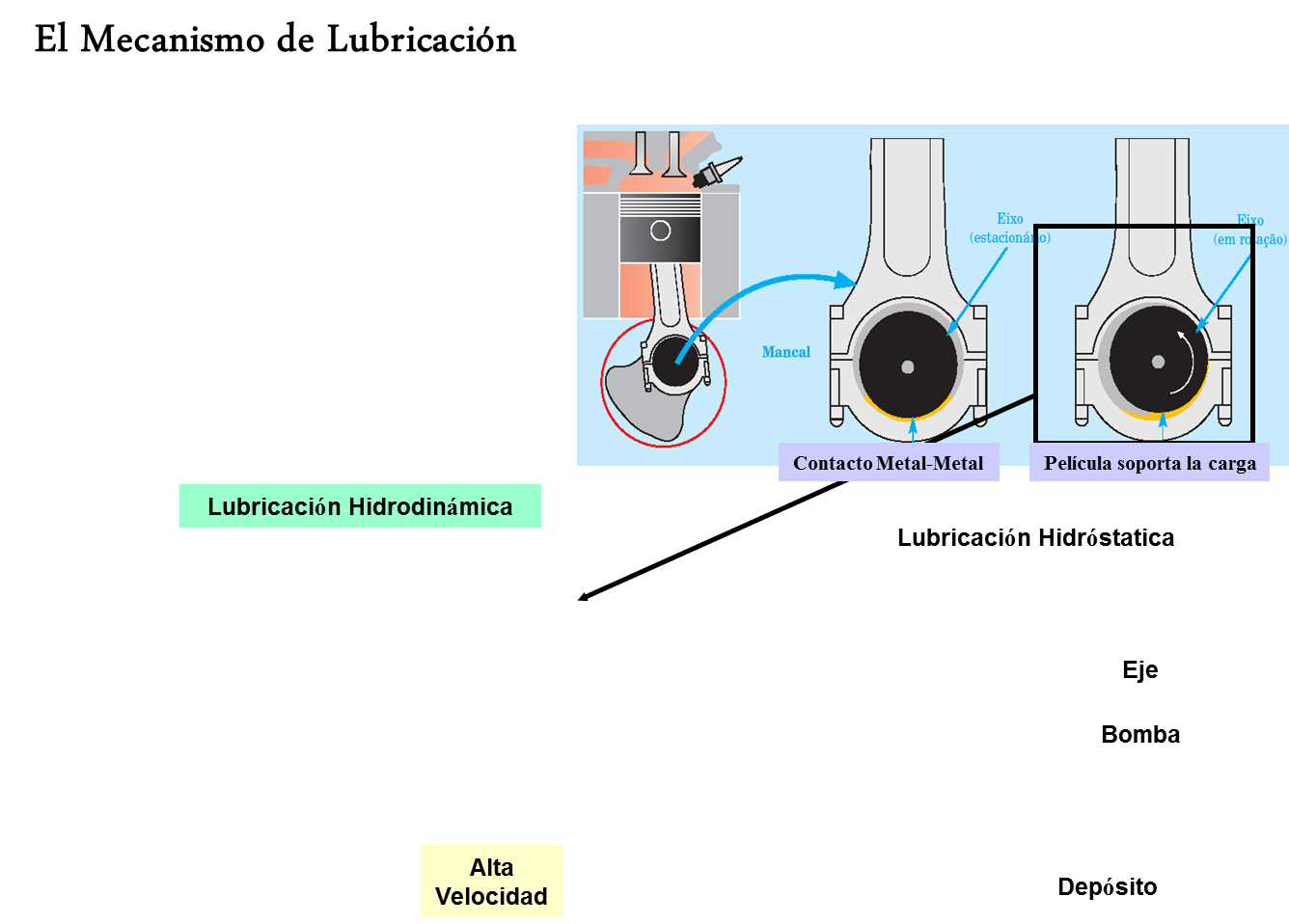 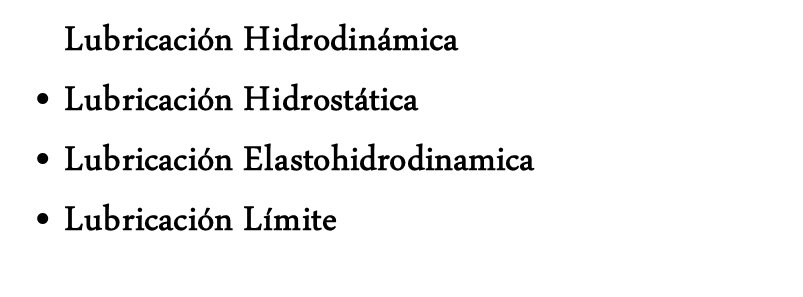 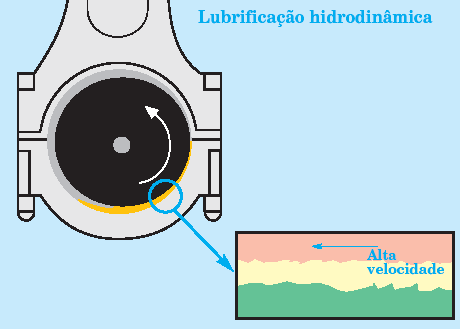 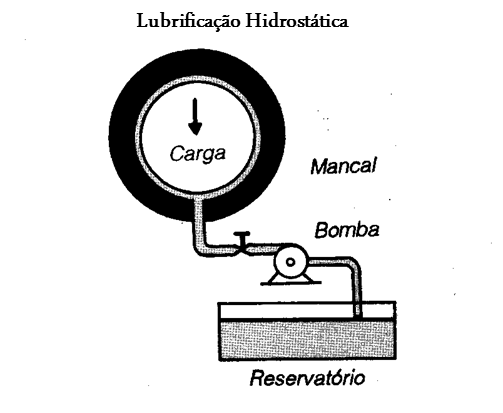